Новогодние традиции в разных странах мира
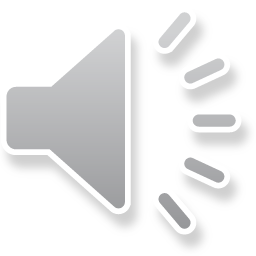 Тайланд
Новый год (называемый в этой стране Сонгкран) приходится там на середину апреля, а это – довольно жаркое время даже для тех мест. Что ж, тайцы не растерялись и придумали свою собственную новогоднюю традицию: поливать водой прохожих. В новогодние дни на улице невозможно найти хотя бы одного полностью сухого человека. В ход идет все: игрушечные водные пистолеты, миски и специальные емкости с удобными лямками для переноски. Считается, что вода не только невероятно освежает, но и смывает все накопившиеся за год грехи. Таким образом, у всех без исключения людей появляется отличный шанс встретить Новый год с чистой совестью.
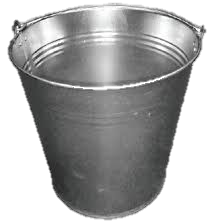 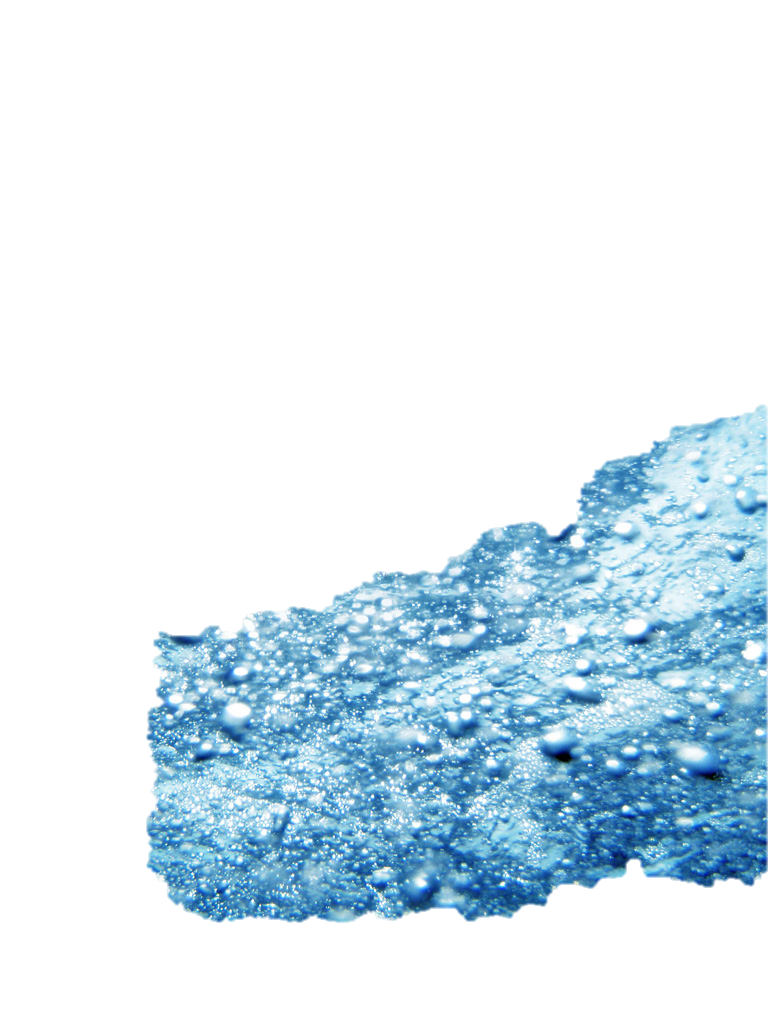 Австралия
Австралийцы отмечают Новый год вместе с жителями Европы, однако зимние месяцы в этой стране – самые жаркие в году. Конечно, это создает определенные неудобства для австралийского Санта-Клауса. Согласитесь, что не очень то приятно расхаживать по жаре в теплой меховой куртке. Но находчивый австралийский Дедушка Мороз и не собирается делать этого: в праздничные дни его можно встретить на пляже в максимально «облегченной» одежде, солнцезащитных очках, да еще и с серфом в руках. При этом традиционная белая борода и красная шапочка ни в коем случае не отменяются.
Бразилия
В Бразилии также принято встречать Новый год на пляже. Бразильские новогодние традиции  имеют глубокие языческие корни, связанные с культом богини океана Иеманже. Чтобы задобрить прекрасную, но своенравную богиню, следует исполнять ритуальные песни и танцы и спускать на воду «кораблики» с подношениями. Отголоски этих обрядов живы и по сей день. Туристы и местные жители заполняют побережье бухты Гуана-бара, на берегу которой расположен Рио-де-Жанейро. Загадав желание, люди бросают в ночные океанские воды лепестки цветов и отправляют в плаванье по волнам зажженные свечи на деревянных подставках. Все пляжи превращаются в одну огромную дискотеку, а в полночь в небе вспыхивает грандиозный фейерверк.
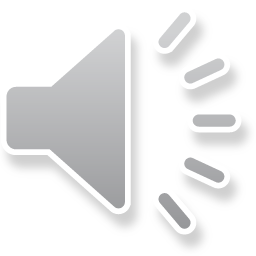 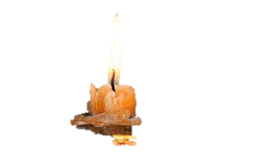 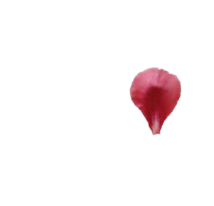 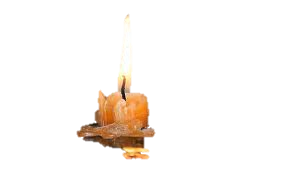 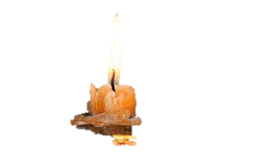 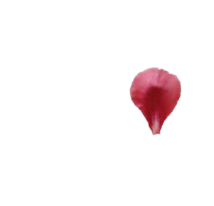 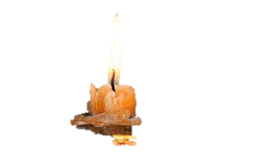 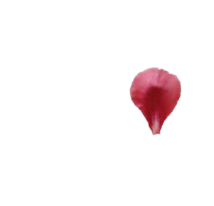 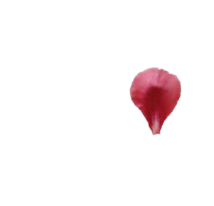 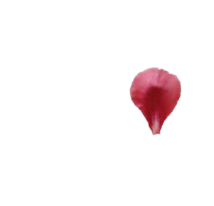 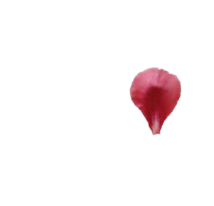 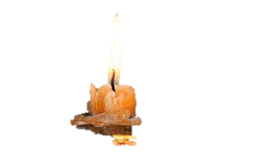 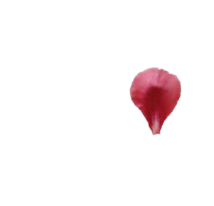 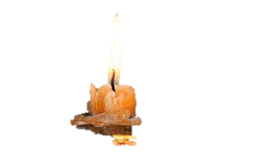 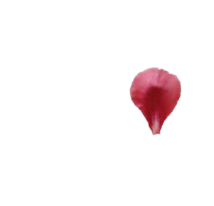